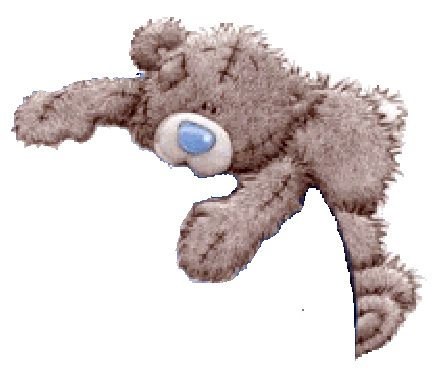 МИШКА
и дни 
недели
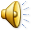 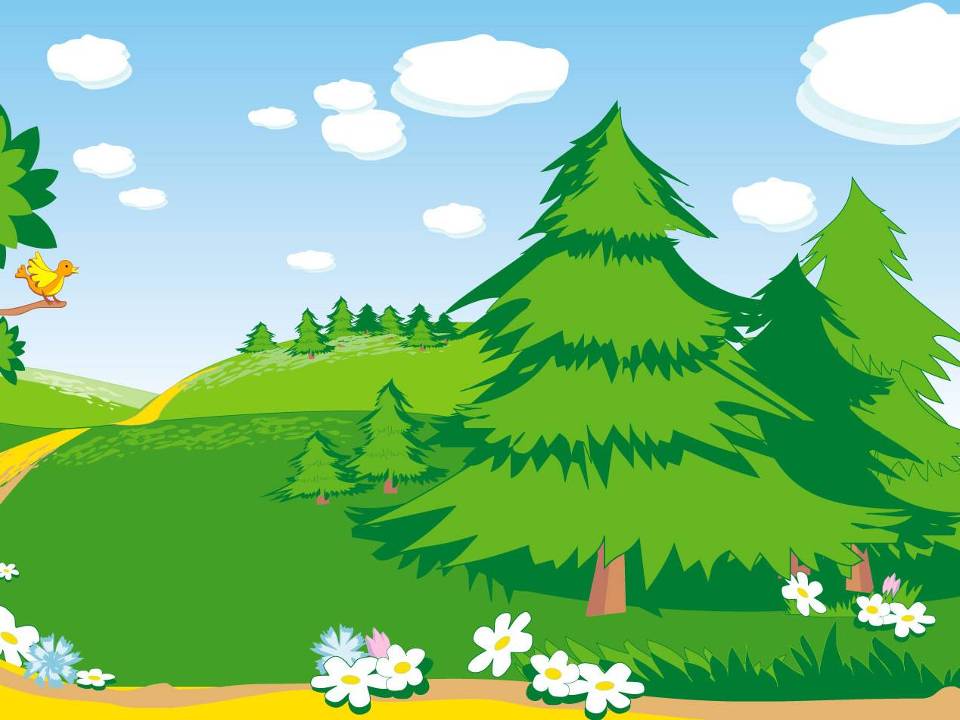 ПОНЕДЕЛЬНИК
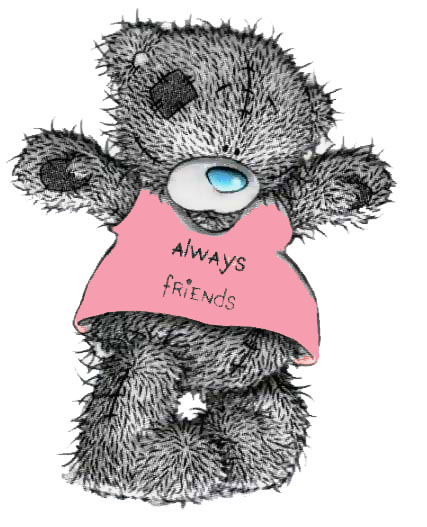 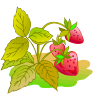 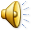 Мишка утром в понедельник заглянул в душистый ельник.
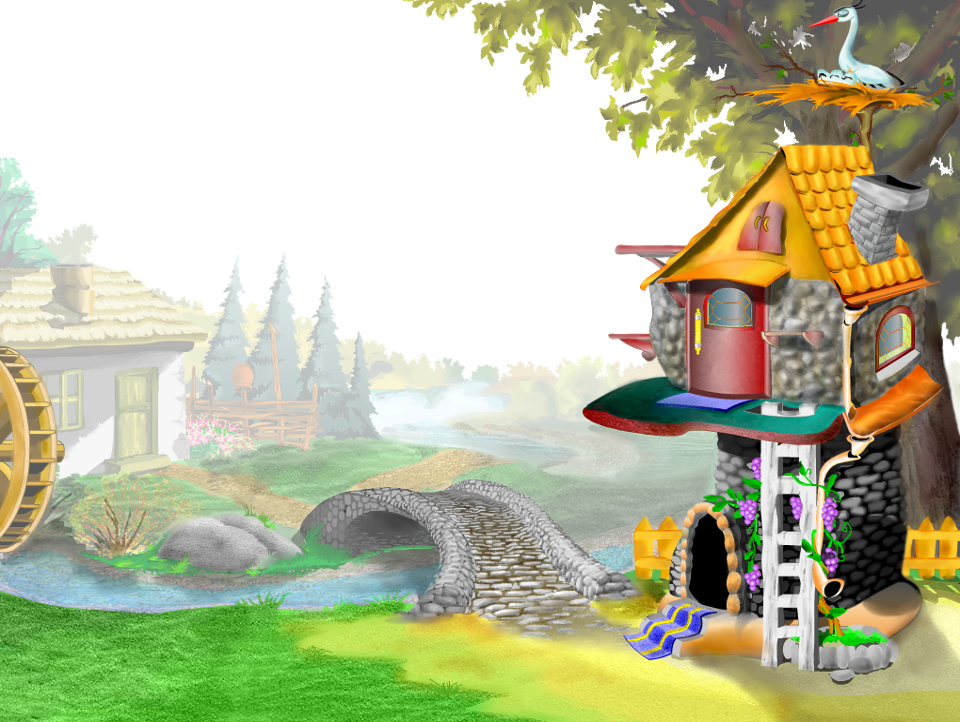 ПОНЕДЕЛЬНИК
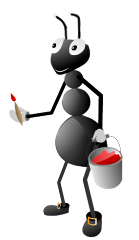 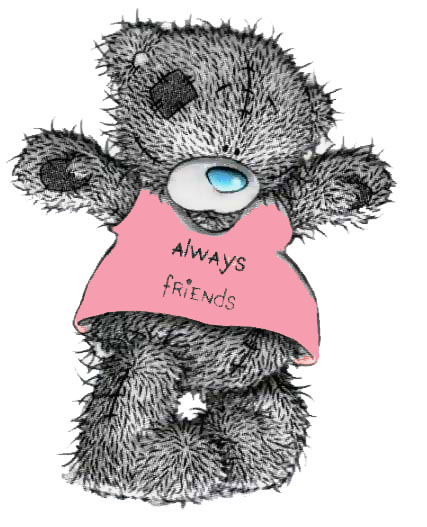 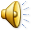 Муравьишке этим днем он помог построить дом.
ВТОРНИК
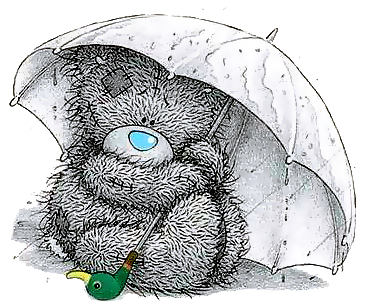 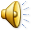 А во вторник дождик лил
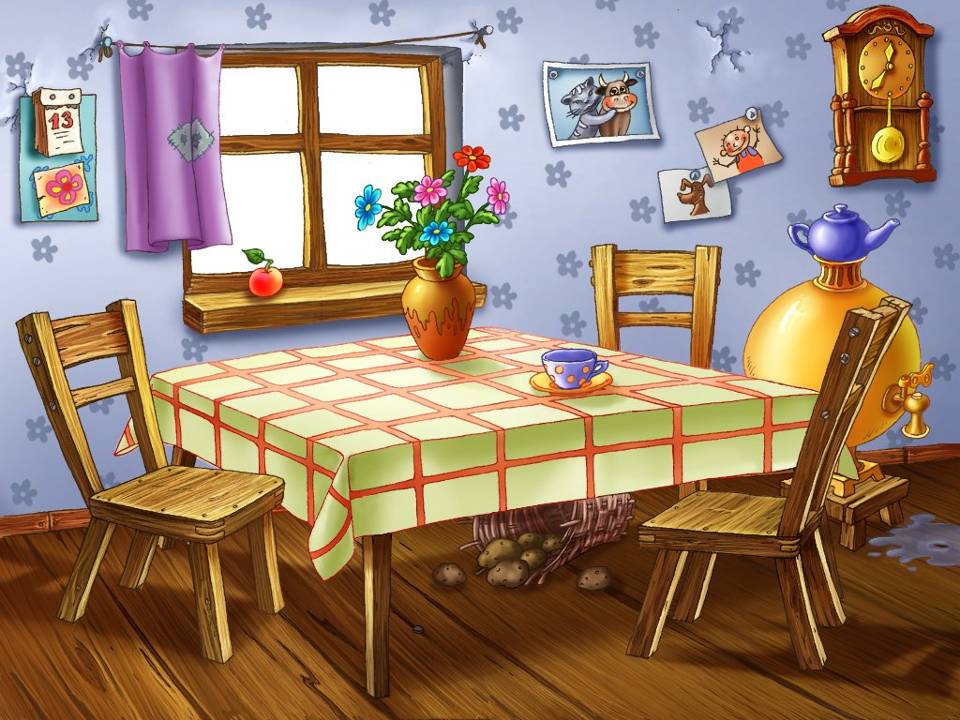 ВТОРНИК
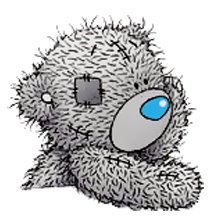 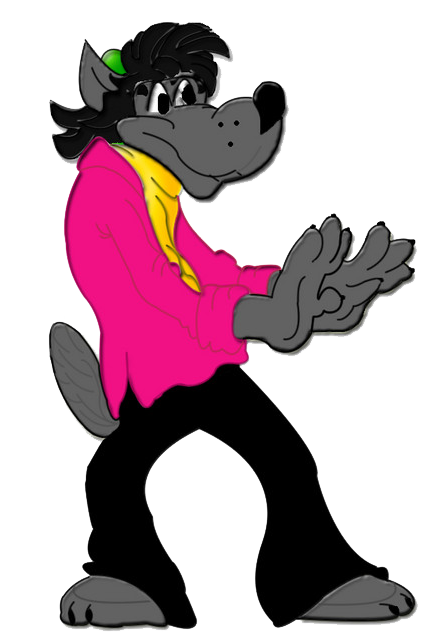 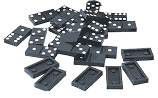 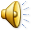 Мишка к волку заходил. С ним не виделись давно и сыграли в домино.
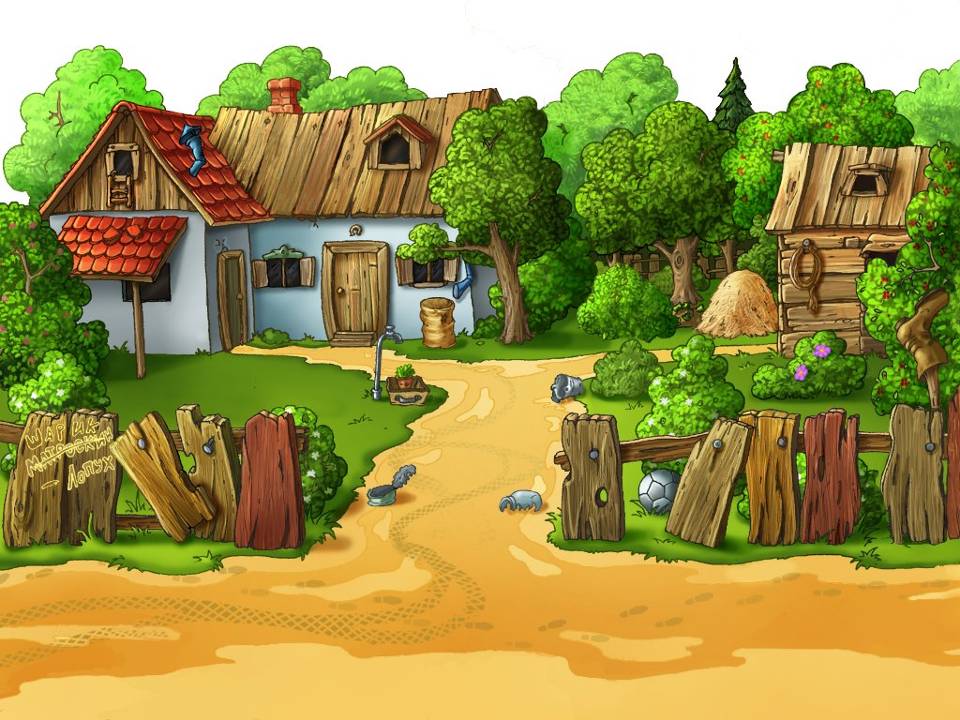 СРЕДА
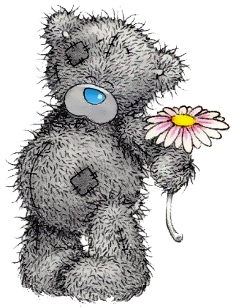 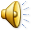 В среду Мишка к рыжей белке заглянул на посиделки
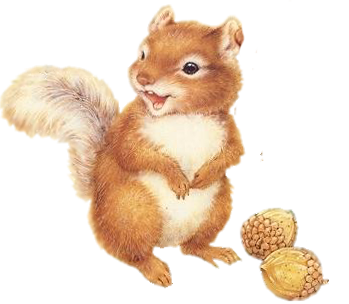 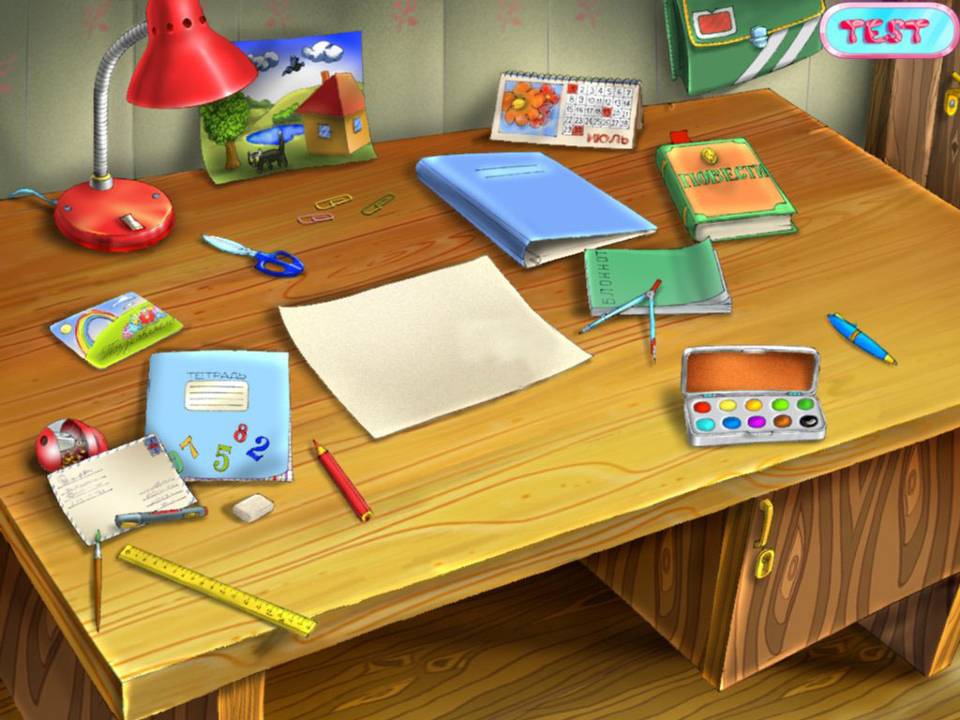 СРЕДА
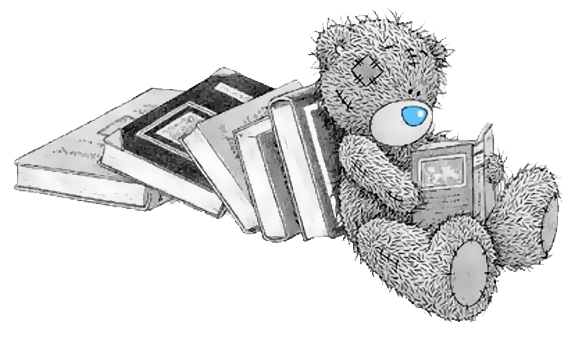 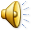 Вместе книжки почитали и орехи пощелкали.
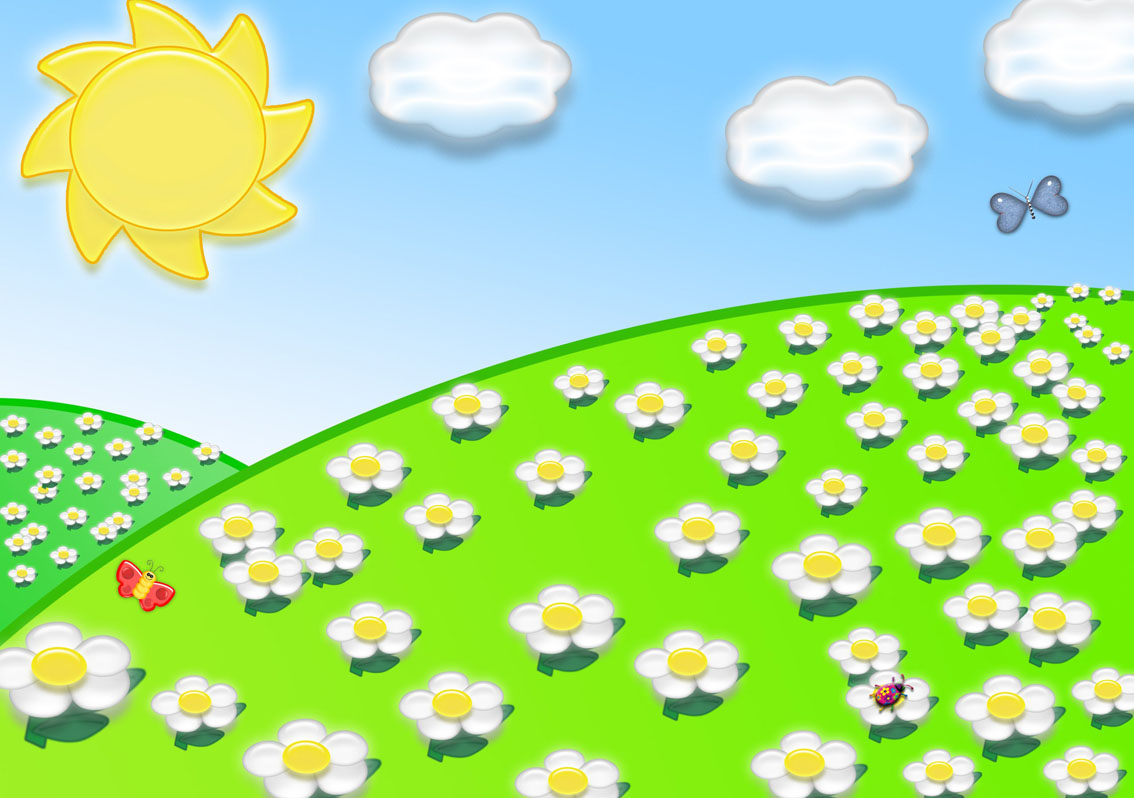 ЧЕТВЕРГ
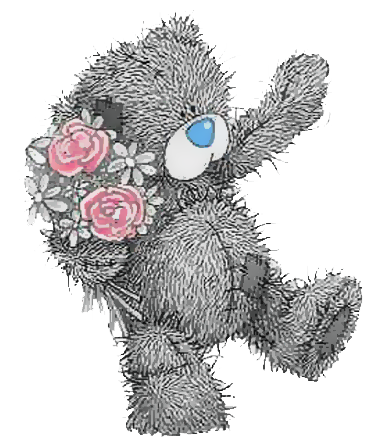 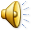 А в четверг проснулся Мишка и к бобру пошел на стрижку.
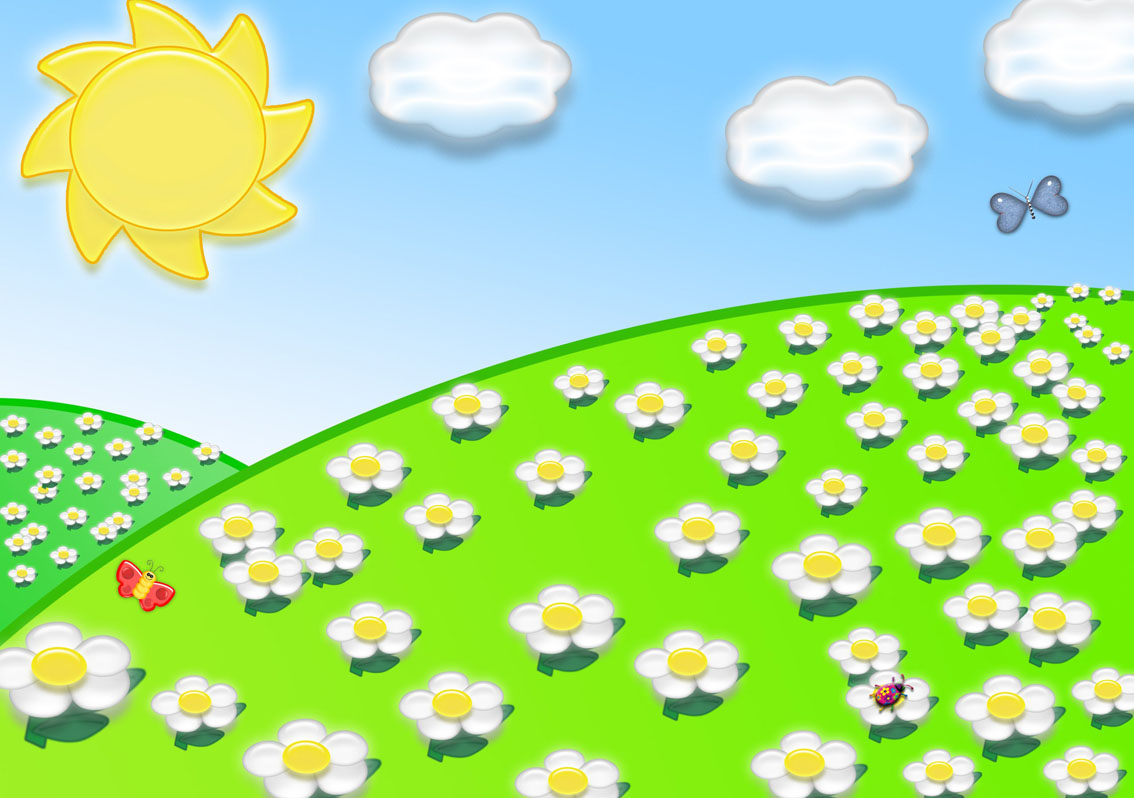 ЧЕТВЕРГ
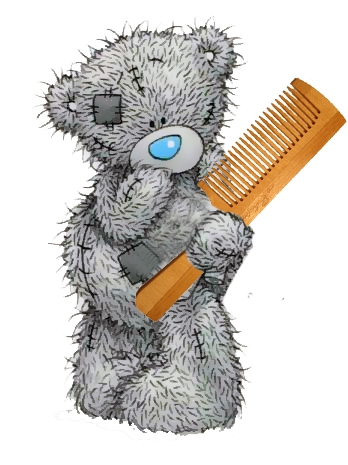 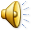 Сделал модную прическу и купил себе расческу.
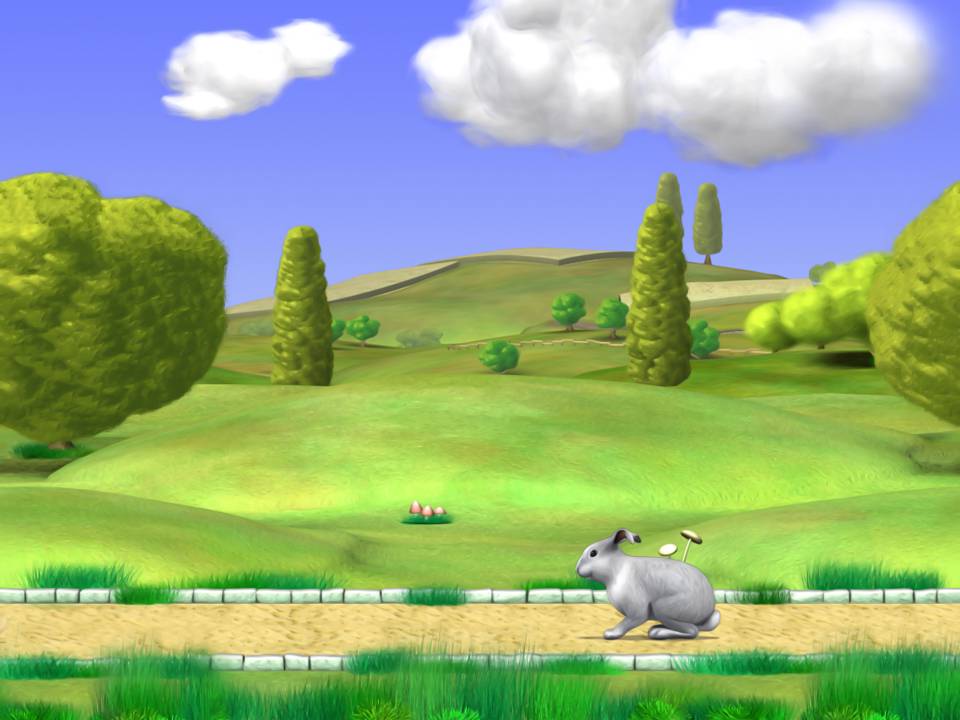 ПЯТНИЦА
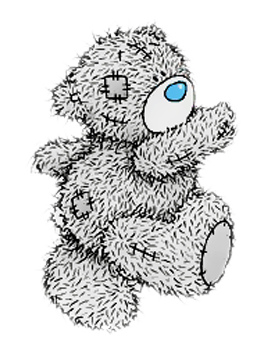 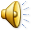 В пятницу с прической новой Мишка в бор пошел сосновый.
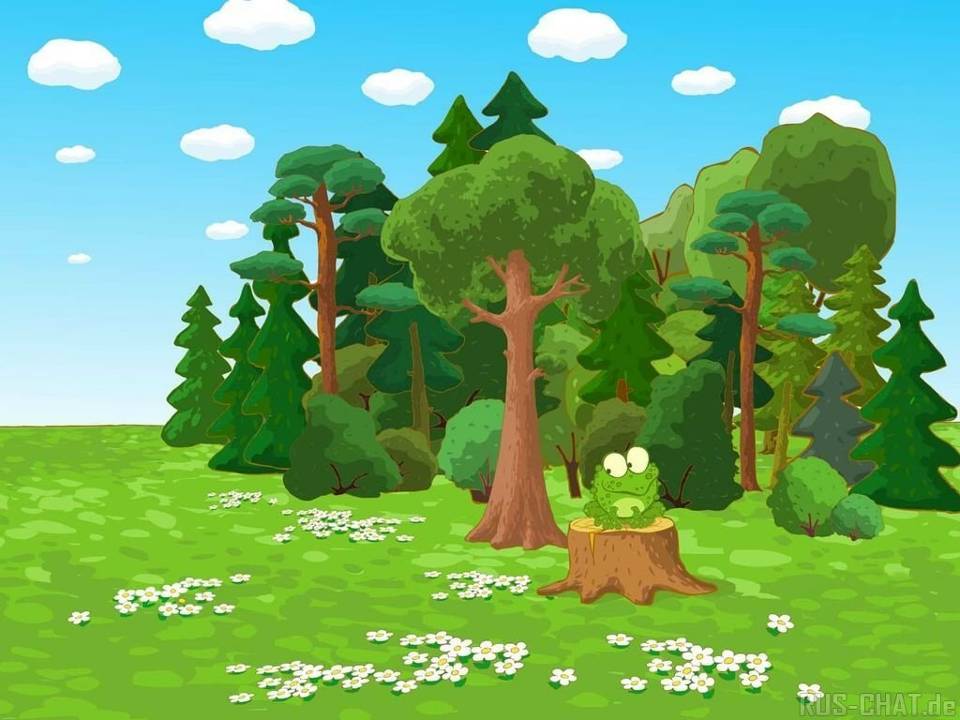 ПЯТНИЦА
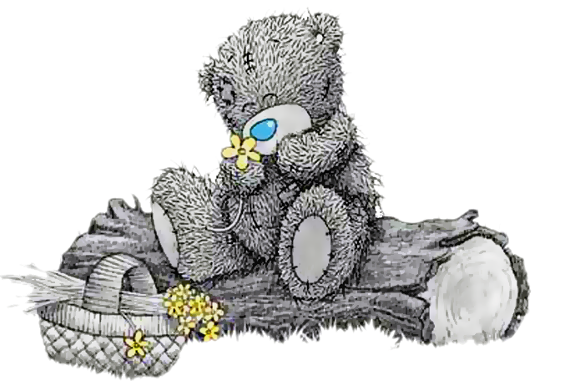 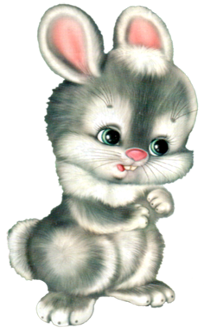 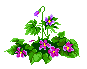 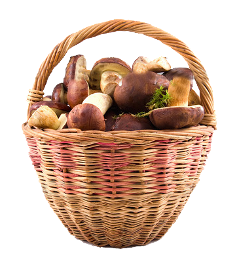 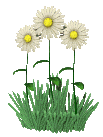 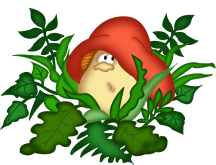 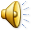 Вместе с зайцем был он рад там собрать ведро маслят.
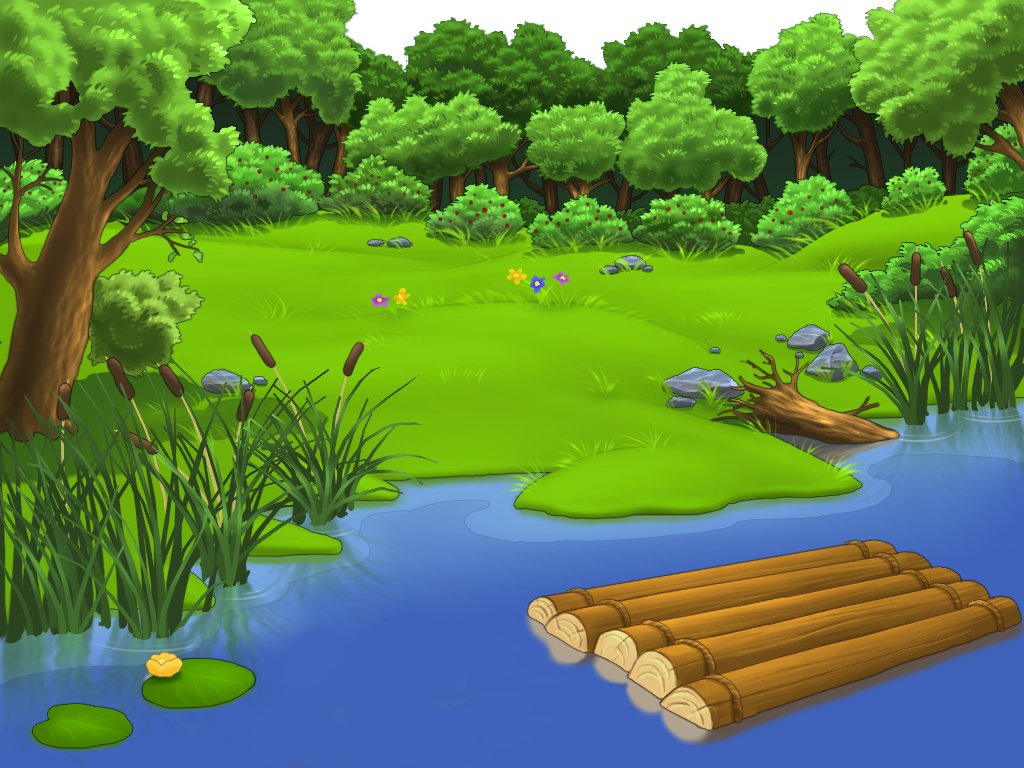 СУББОТА
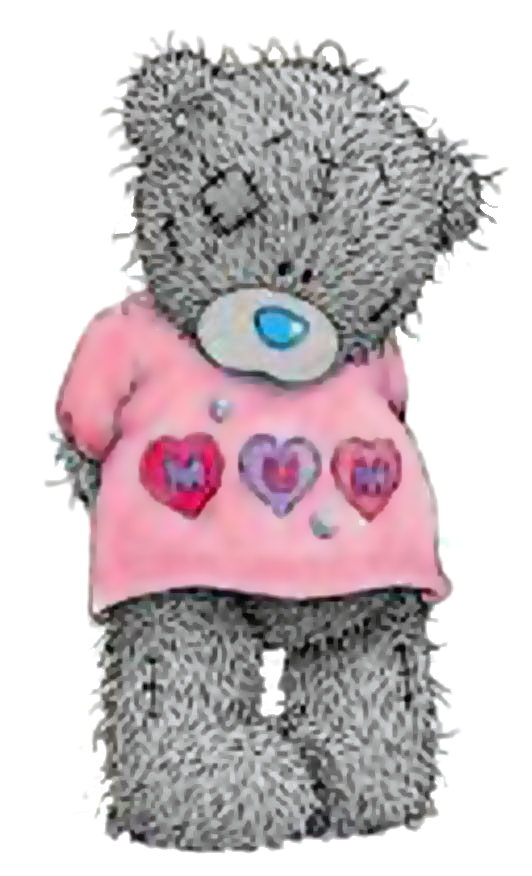 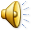 А в погожую субботу Мишка наш пошел к болоту
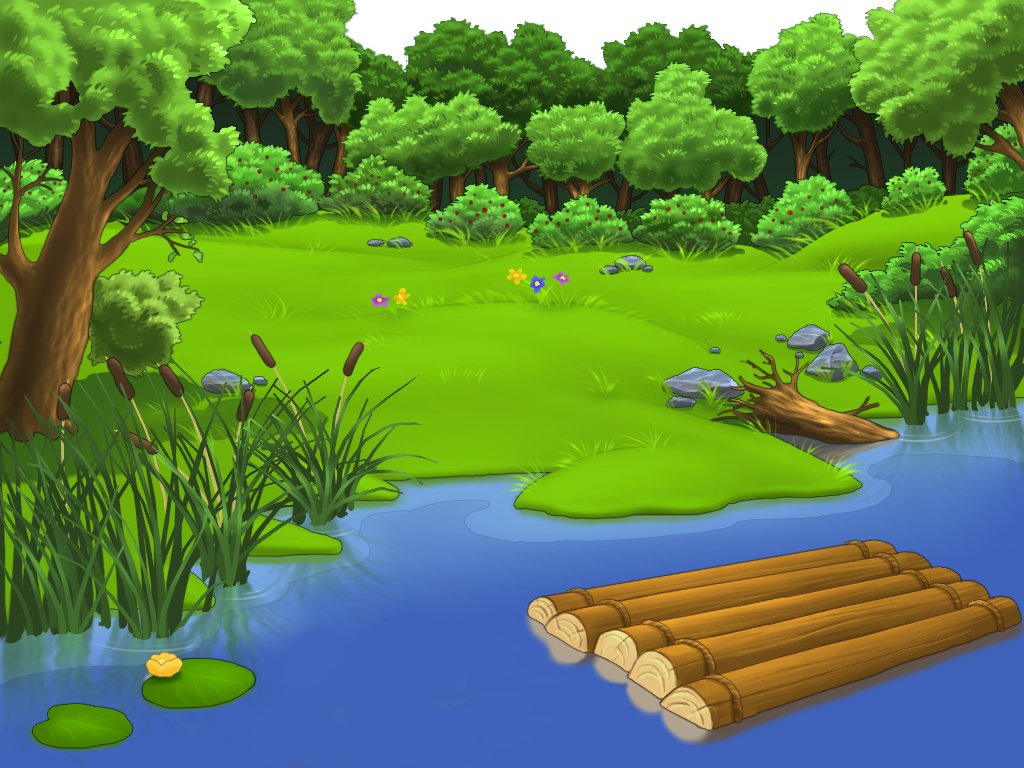 СУББОТА
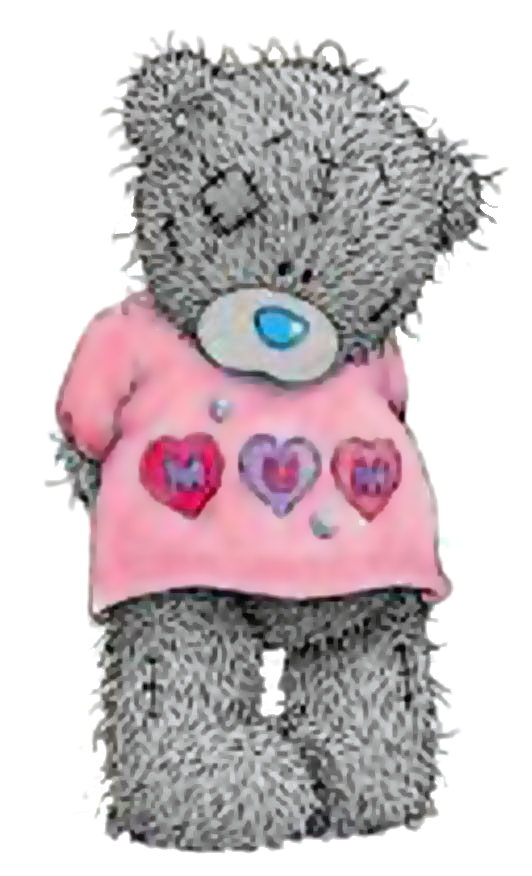 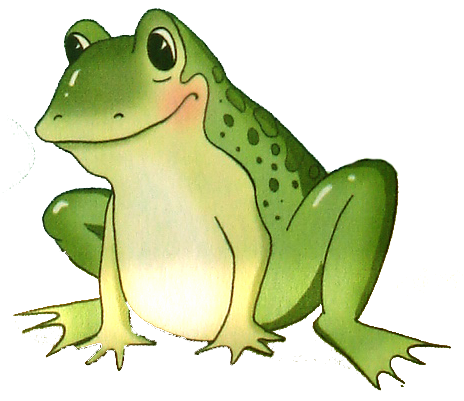 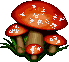 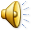 Повстречался с лягушонком, угостил его масленком.
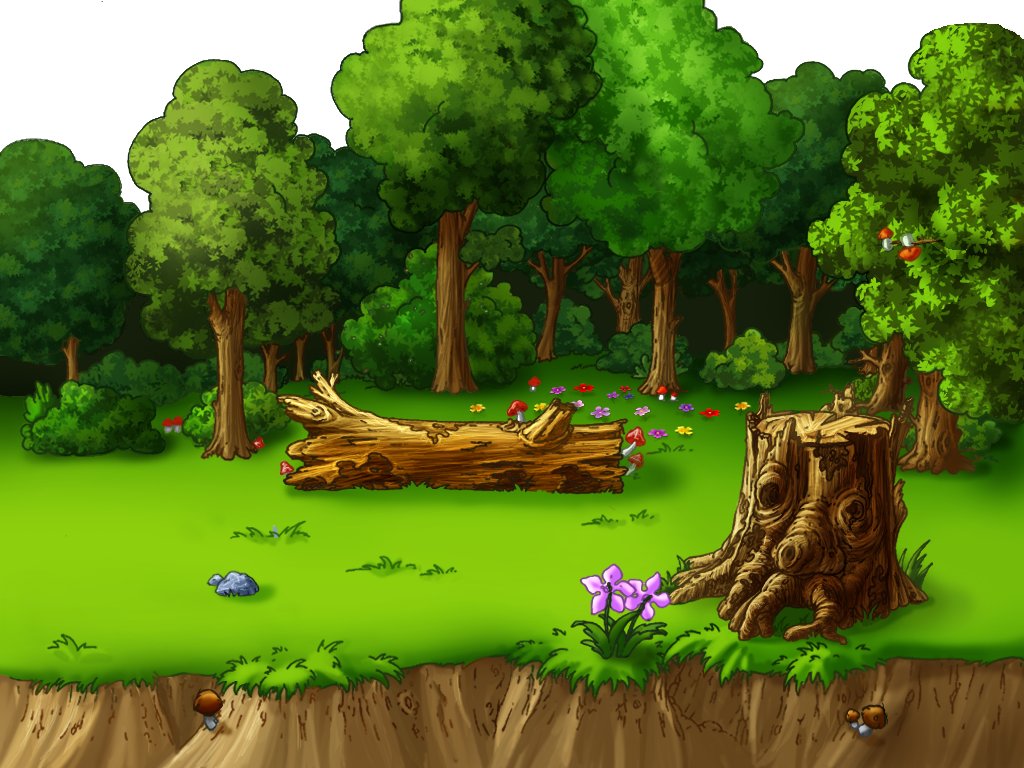 ВОСКРЕСЕНЬЕ
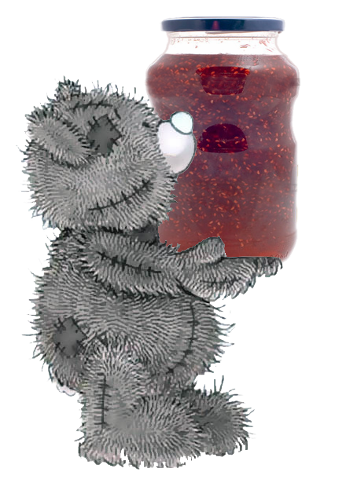 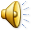 В  день последний - воскресенье - Мишка наварил варенья
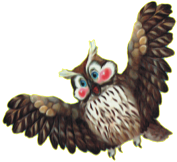 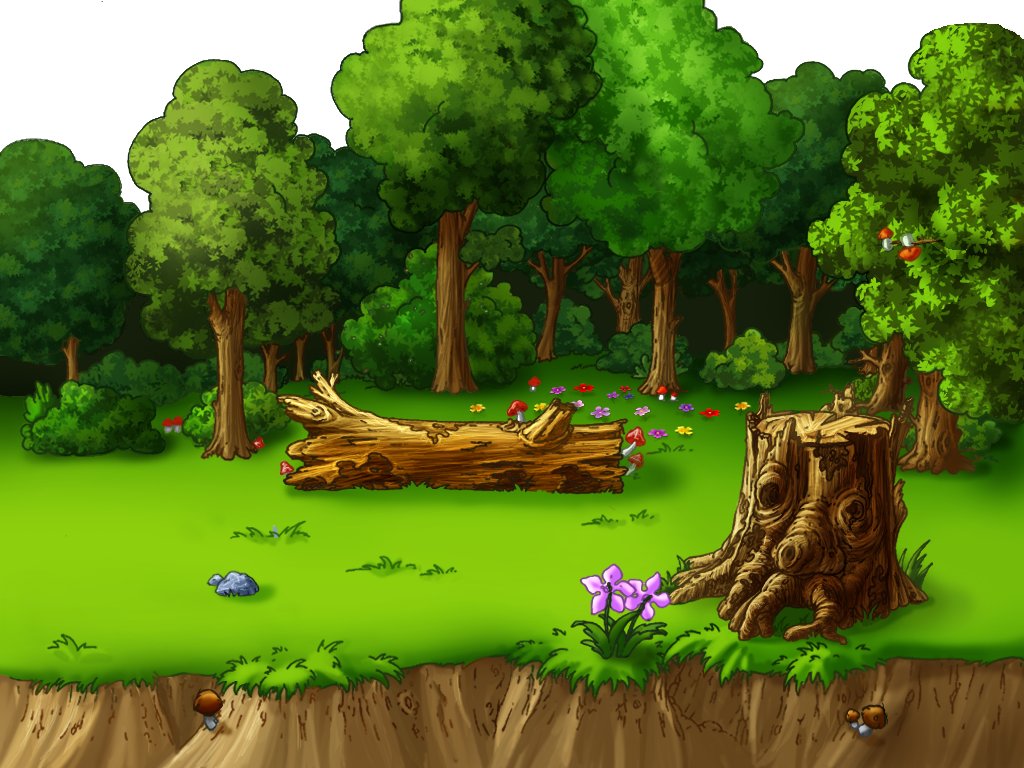 ВОСКРЕСЕНЬЕ
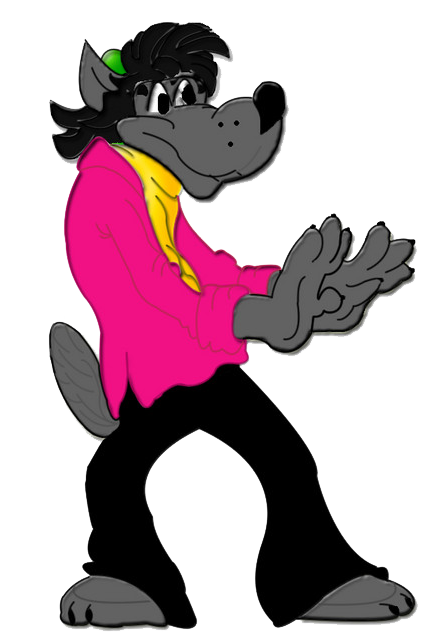 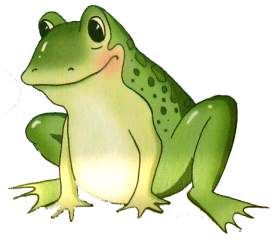 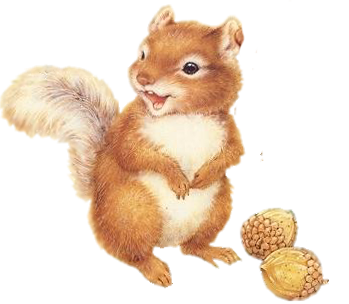 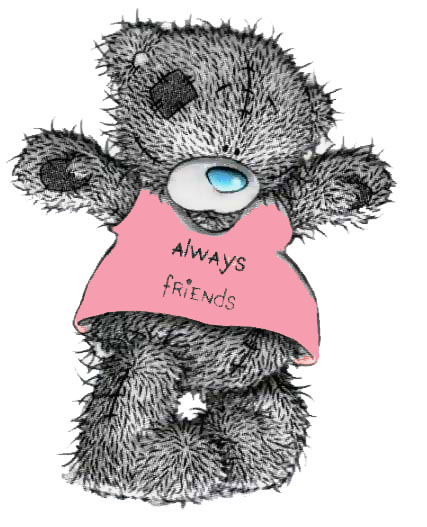 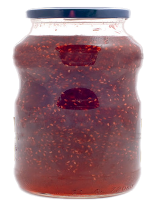 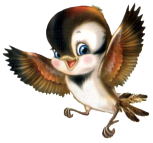 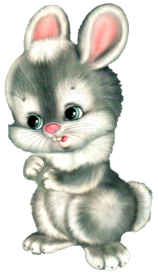 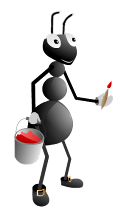 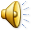 Всех друзей позвал на пир, даже птичек не забыл.
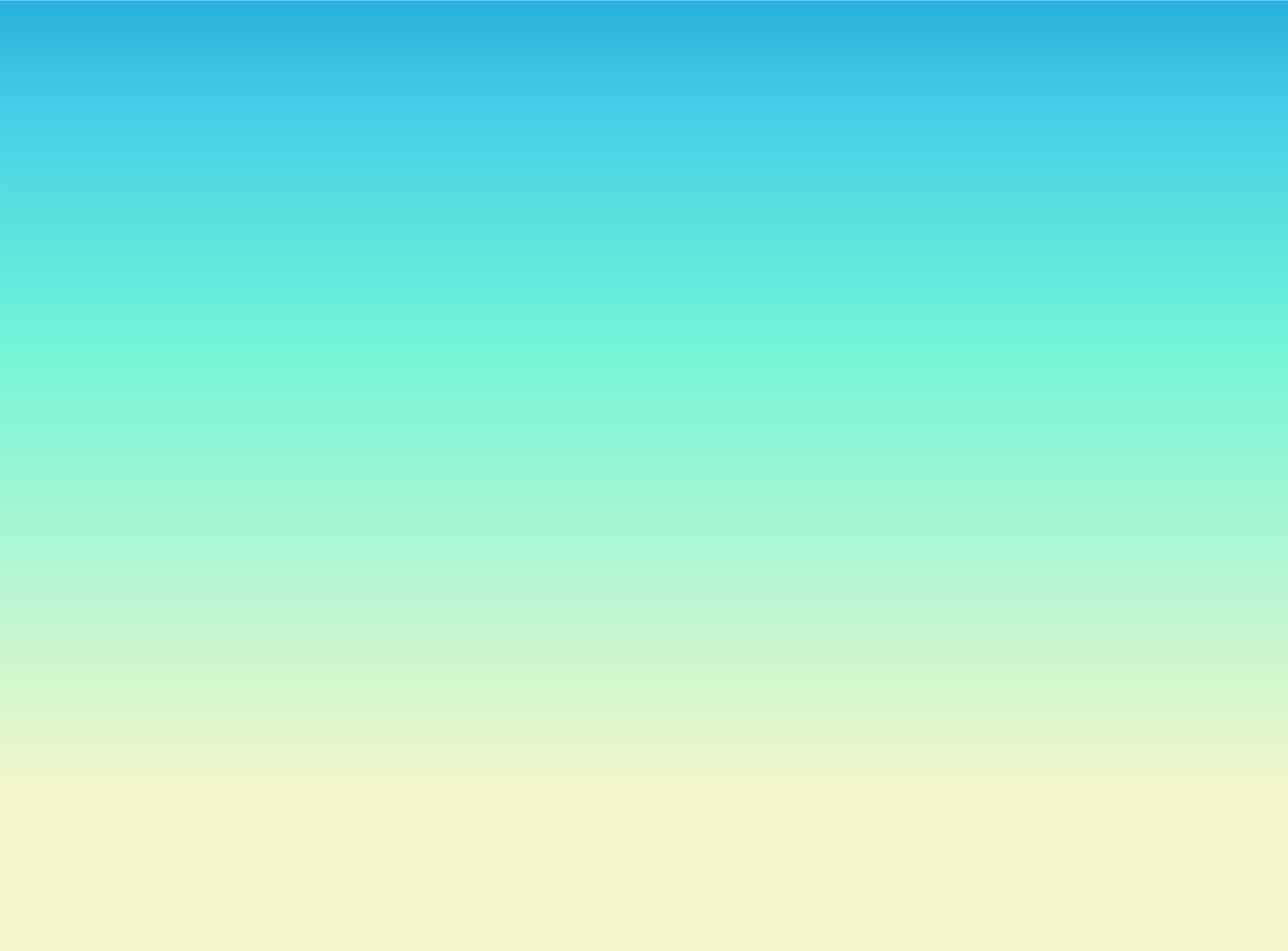 ПОНЕДЕЛЬНИК
ВТОРНИК
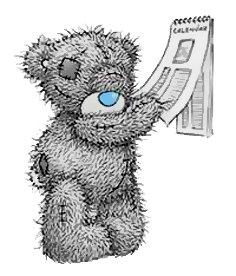 СРЕДА
ЧЕТВЕРГ
ПЯТНИЦА
СУББОТА
ВОСКРЕСЕНЬЕ
Друг за другом пролетели семь веселых  дней  недели!
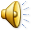 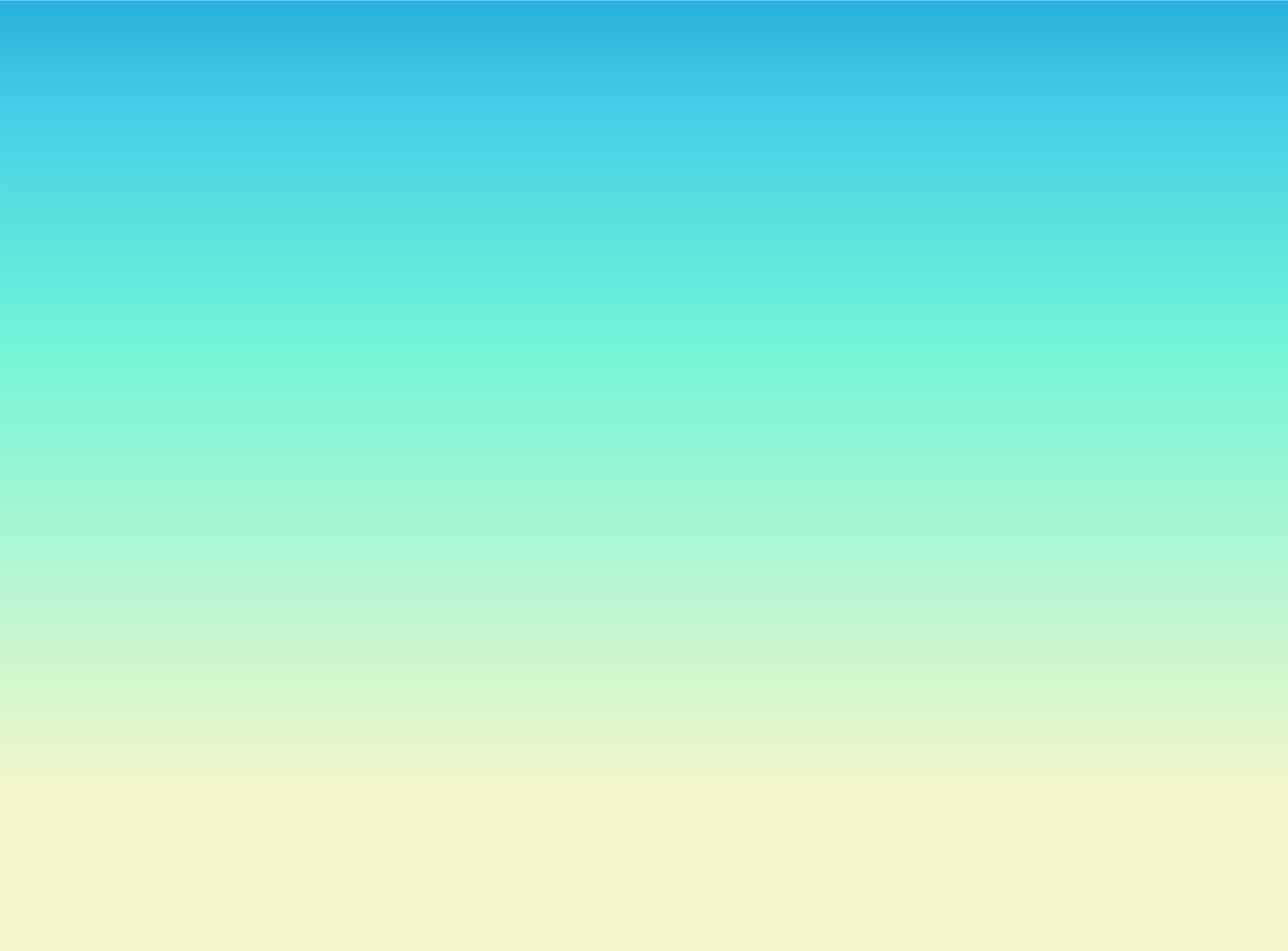 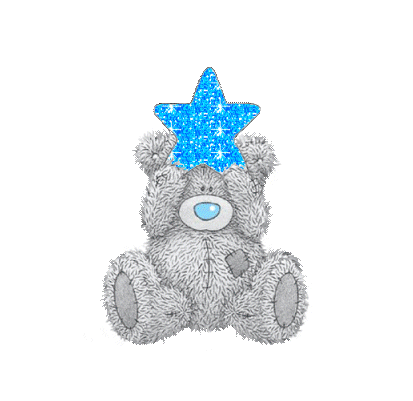 Мишка все успел, всем друзьям помочь сумел!
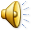